Cars
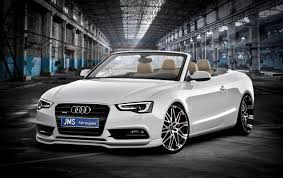 Audi